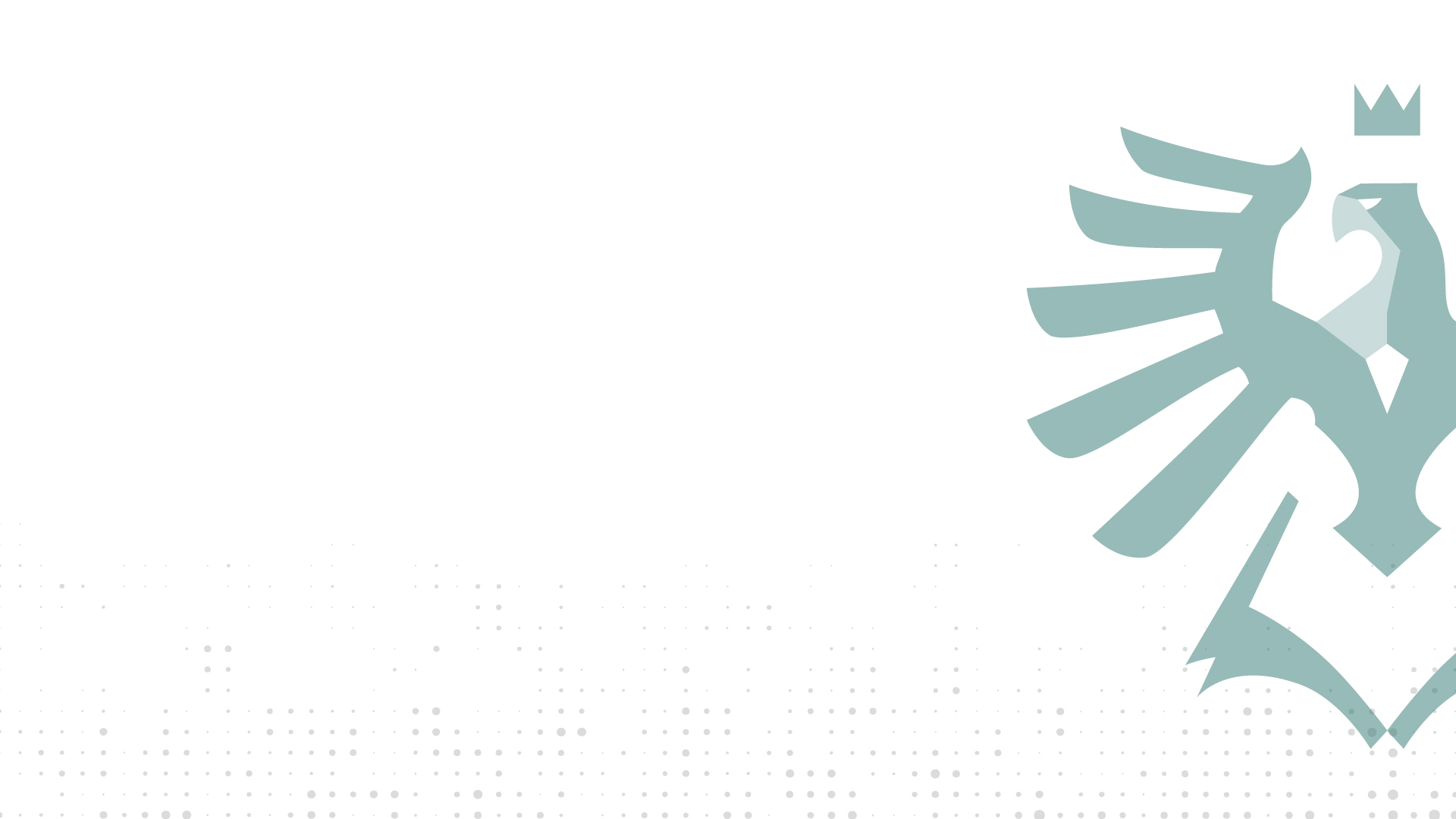 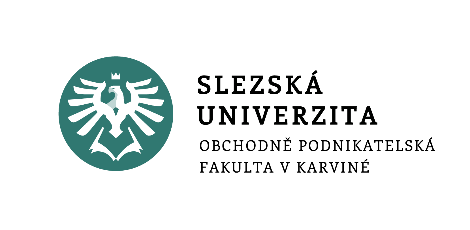 řízení lidských zdrojů
Udržitelnost v plánování lidských zdrojů a rozvoj talentů
přednáška 4
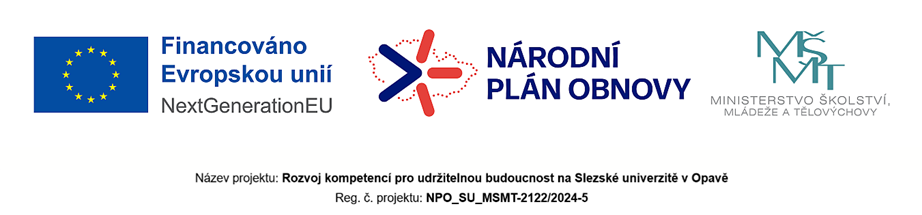 Ing. Helena Marková, Ph.D.
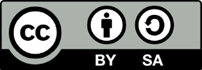 www.slu.cz/opf/cz
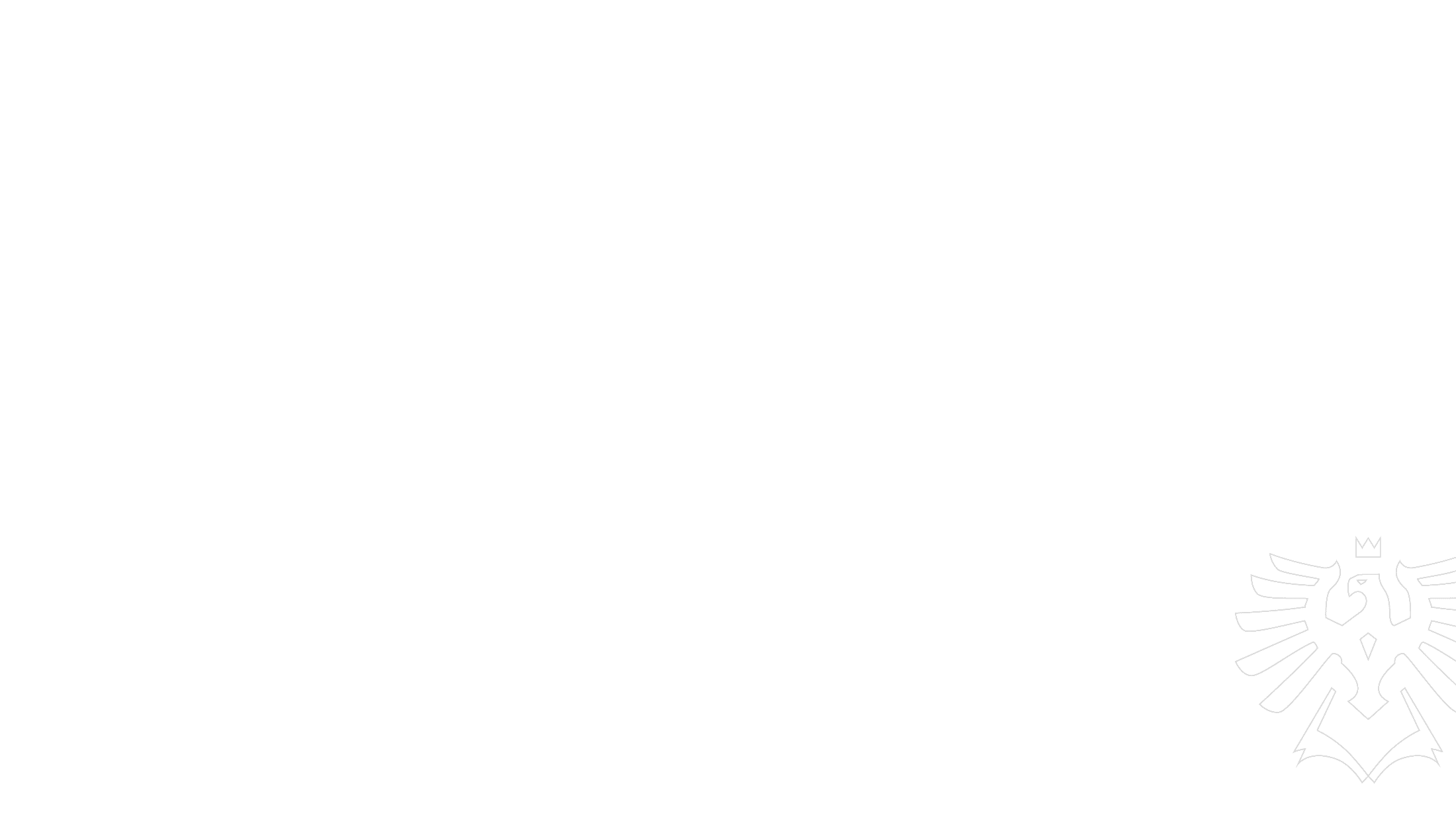 obsah přednášky
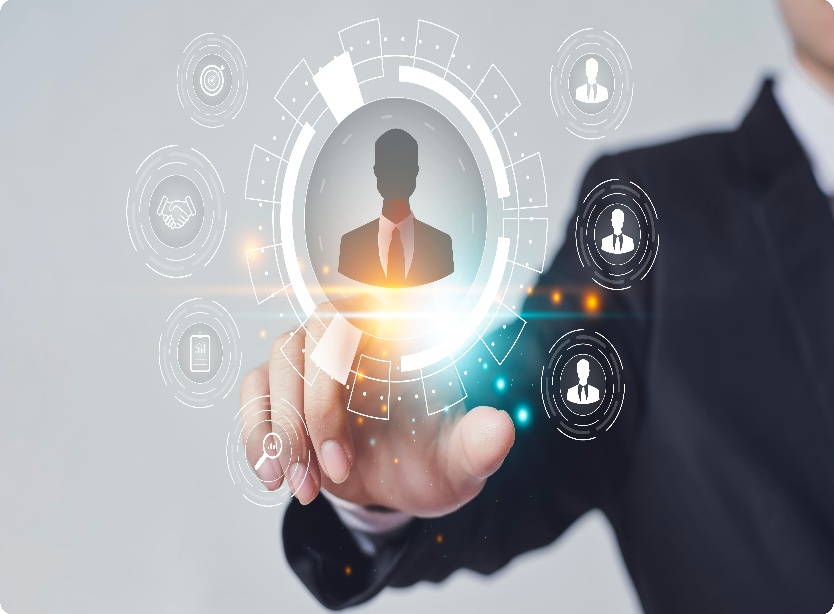 Udržitelnost v HR
Plánování dílčích personálních činností
Role subjektů plánování lidských zdrojů
Rozvoj zelených kompetencí

cíl přednášky: navrhovat opatření podporující udržitelné využívání talentů a kroky zaměřené na rozvoj kompetencí v organizaci..
Slezská univerzita
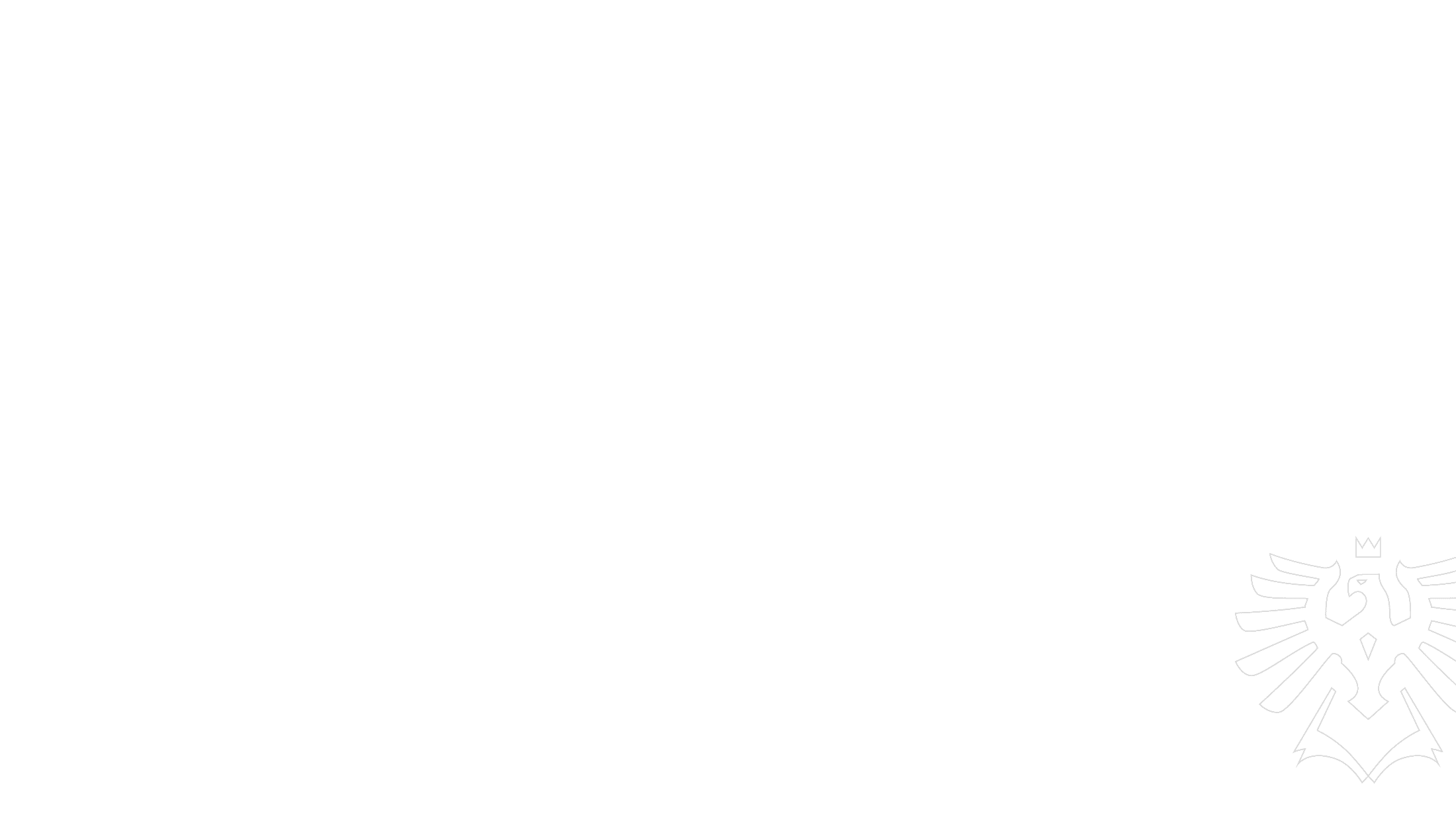 Zapojení udržitelných principů do HR plánování
Co je udržitelné plánování HR?
ESG cíle v HR procesech
Spojení udržitelnosti a talent managementu
Dlouhodobé plánování lidských zdrojů
Udržitelnost jako konkurenční výhoda
Slezská univerzita
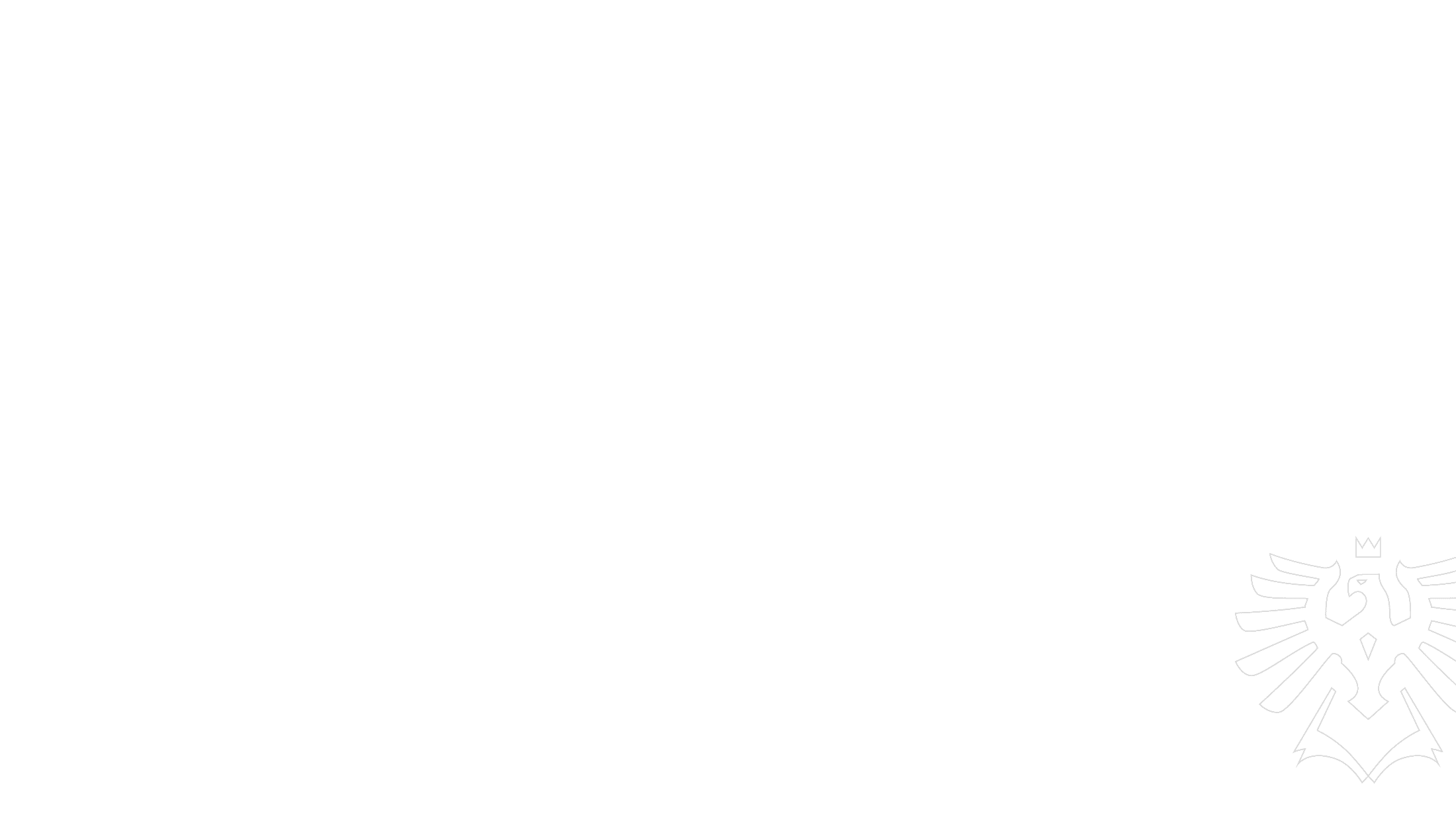 Plánování dílčích personálních činností
Nábor: zohlednění ESG principů
Vzdělávání: rozvoj zelených kompetencí
Odměňování: spravedlivé a transparentní systémy
Retenční strategie pro klíčové zaměstnance
Flexibilní pracovní modely
Slezská univerzita
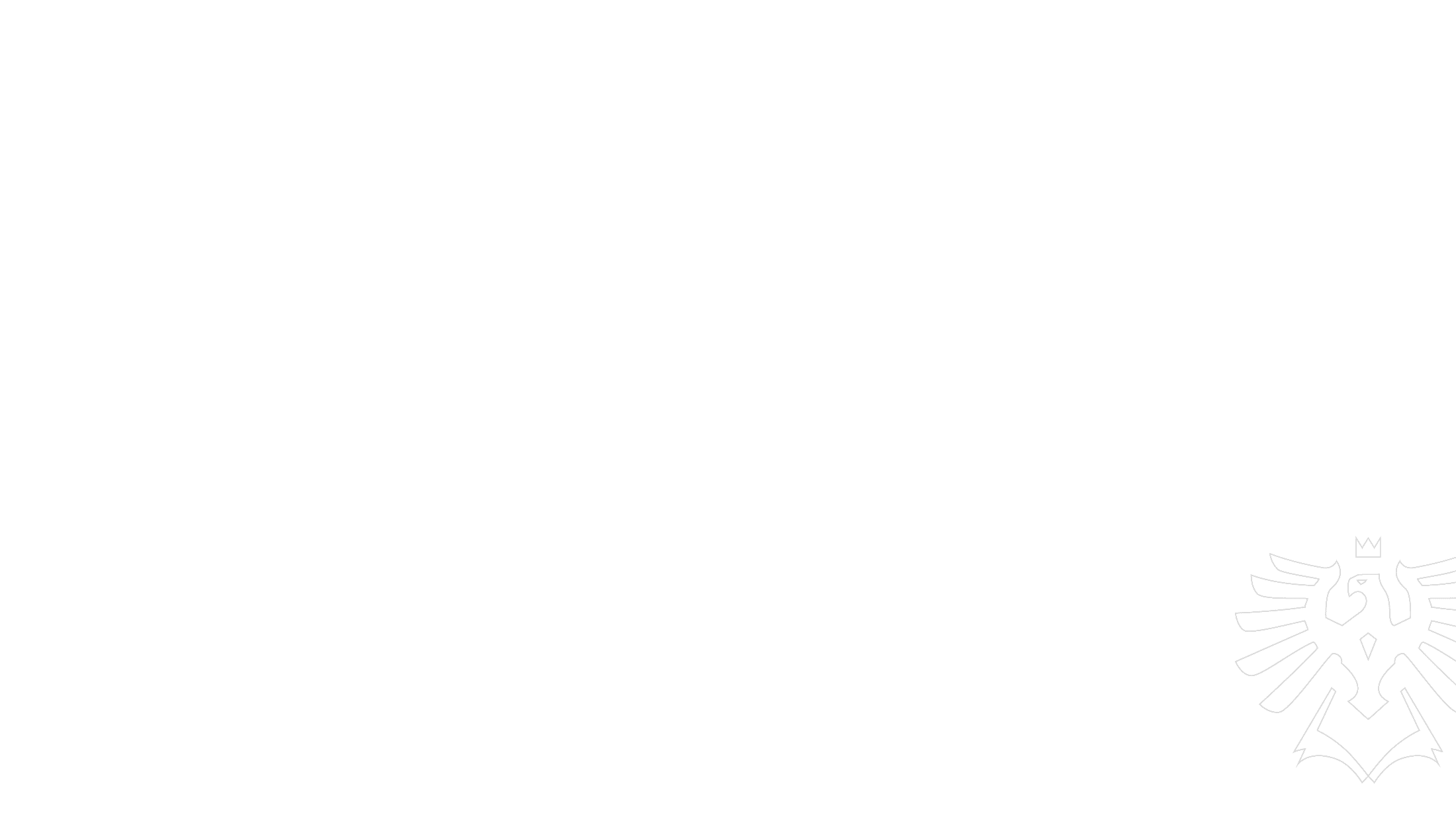 Role subjektů plánování HR
Top management: definice strategií
HR oddělení: implementace plánů
Manažeři: podpora zaměstnanců v implementaci změn
Externí experti: konzultace a poradenství
Vliv zaměstnanců na plánovací procesy
Slezská univerzita
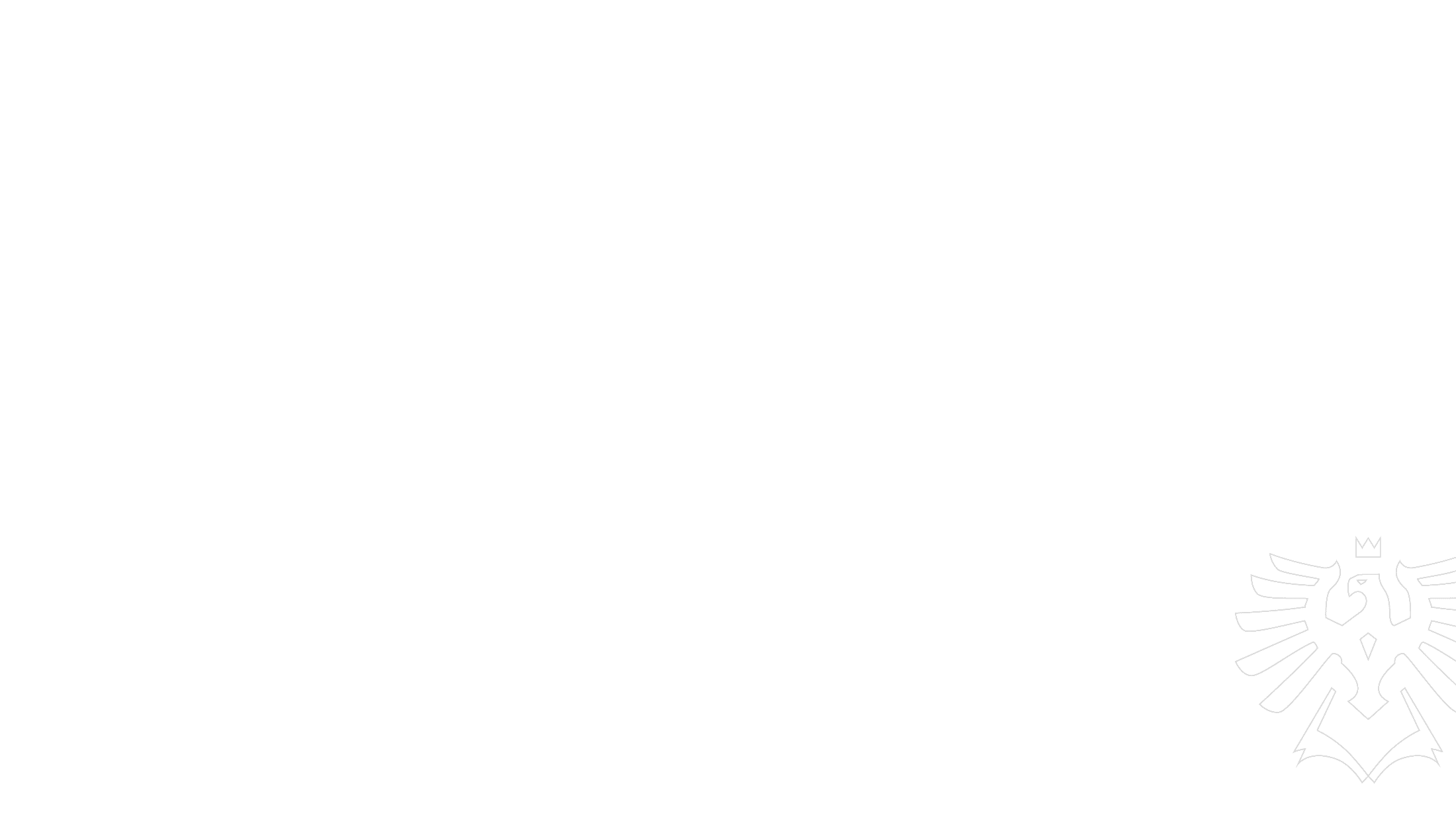 Rozvoj zelených kompetencí
Co jsou zelené kompetence?
    Školení zaměřená na udržitelnost
    Podpora ekologického chování na pracovišti
    Zavádění iniciativ pro snižování uhlíkové stopy
    Role leadershipu při podpoře zelených kompetencí
Slezská univerzita
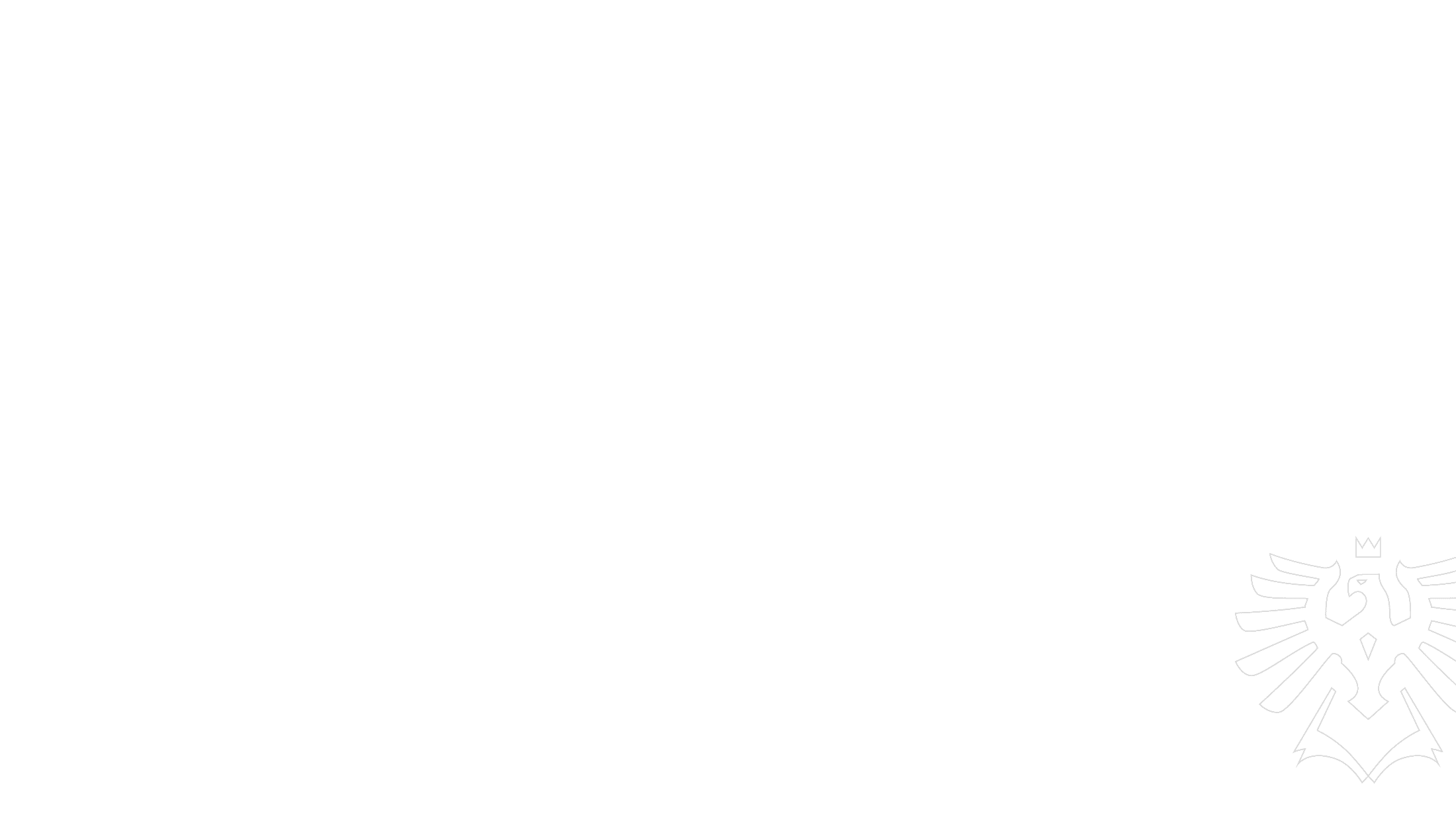 Výhody udržitelného HR plánování
Zvýšení atraktivity zaměstnavatele
Podpora dlouhodobé loajality zaměstnanců
Lepší připravenost na změny
Splnění legislativních a ESG požadavků
Posílení firemní kultury
Slezská univerzita
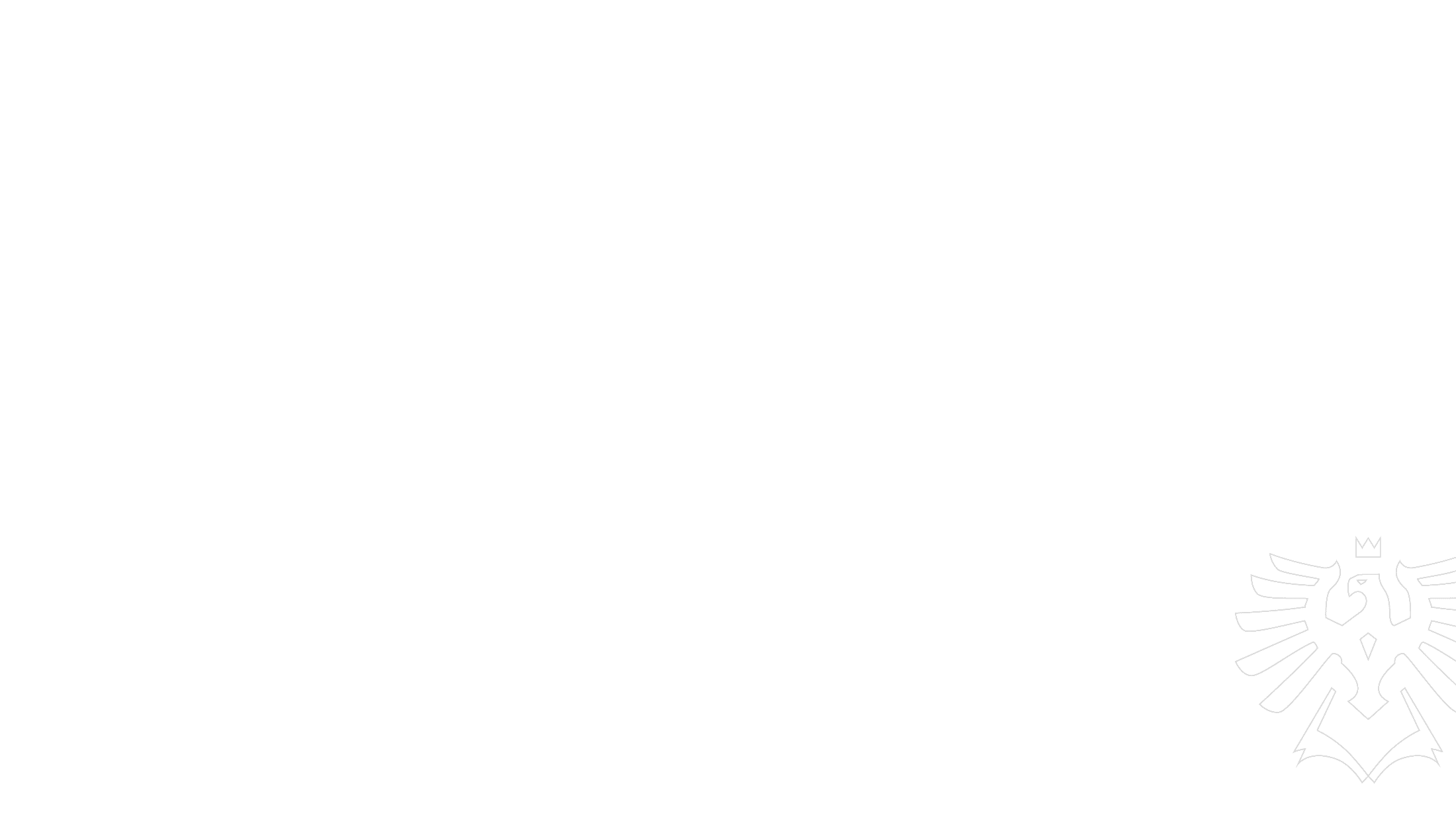 Příklady z praxe: Udržitelnost v HR
Firmy, které integrovaly ESG do HR procesů
Úspěšné projekty na rozvoj zelených kompetencí
Inspirace z globálních trendů
Slezská univerzita
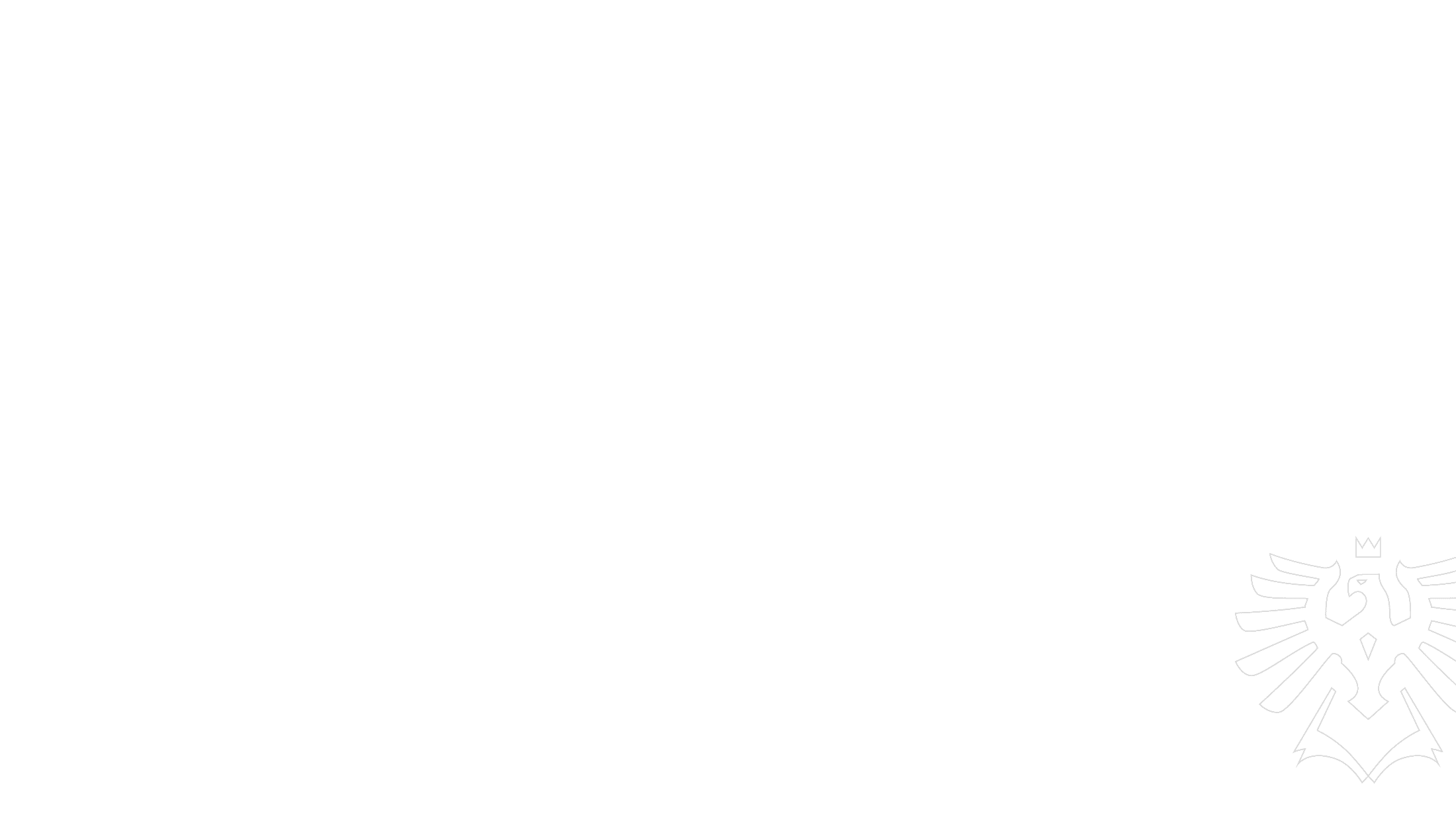 shrnutí přednášky
Význam udržitelnosti v HR
Jak plánování dílčích činností podporuje ESG cíle
Rozvoj kompetencí jako součást HR strategie
Slezská univerzita
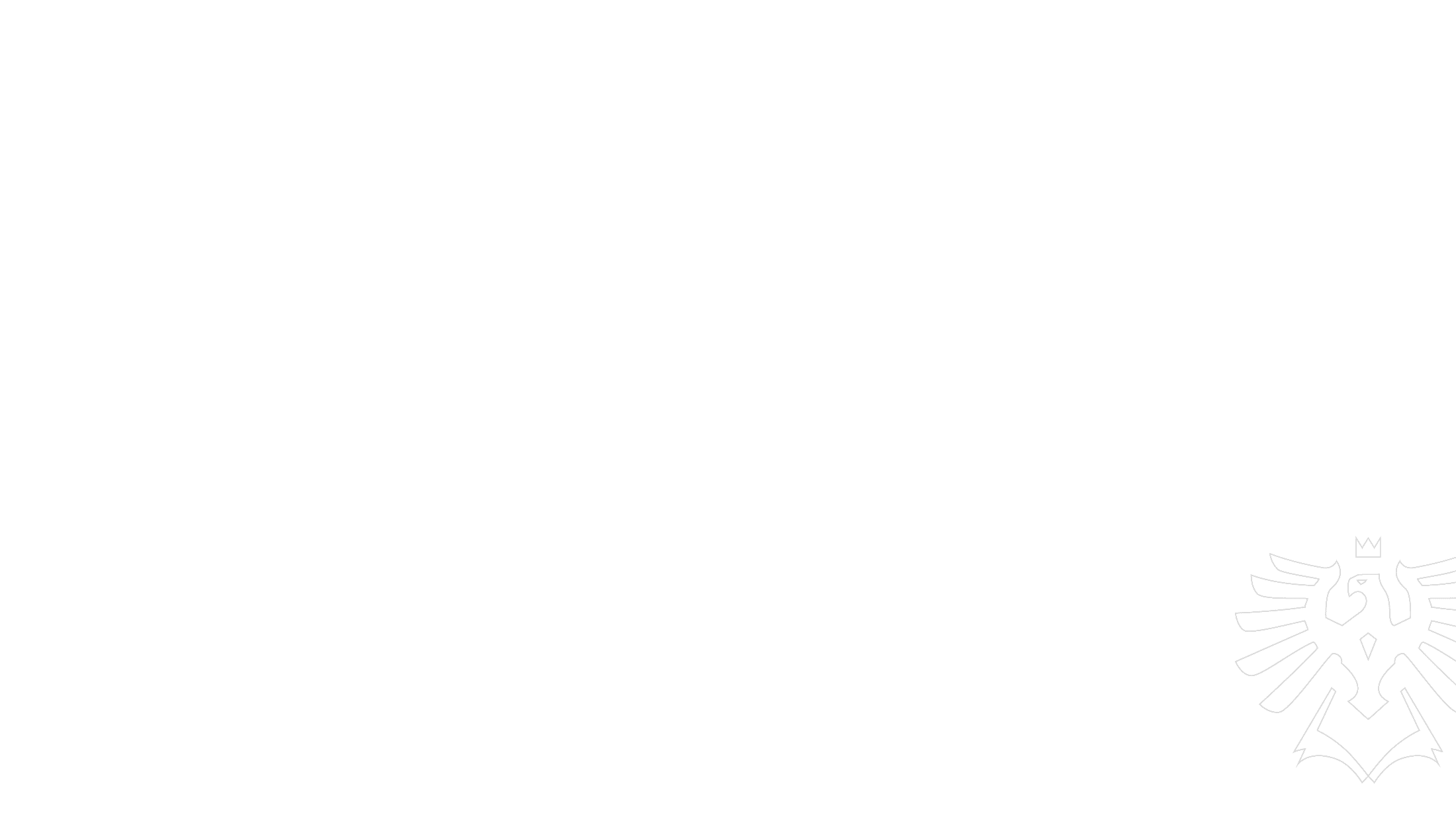 diskuze a otázky
Jak mohou zaměstnanci přispět k udržitelnému plánování?
Jak zajistit rozvoj zelených kompetencí?
Slezská univerzita
Doporučená literatura
ARMSTRONG, M., 2020. Armstrong's Handbook of Human Resource Management Practice. London: Kogan Page Ltd. ISBN 9780749498276.
ARMSTRONG M. a S. TAYLOR, 2015. Řízení lidských zdrojů. Praha:  Grada. ISBN 978-80-247-5258-7.
CRAWSHAW, J., BUDHWAR, P. a DAVIS, A., 2020. Human Resource Management. 3rd edition. SAGE Publications Ltd., London. ISBN 978-1-5264 9900-4.
DESSLER, G. Human Resource Management. 2024. London: Pearson Education Limited. 17th edition. ISBN-978-1-292-44987-6.
DICKMANN, M., BREWSTER, C. a SPARROW, P., 2016. International Human Resource Management. Contemporary Human Resource   Issues in Europe. 2016. New York: Routledge. 3rd edition. ISBN 978-1-138-77603-6.
HORVÁTH, P., BLÁHA, J. a ČOPÍKOVÁ, A. 2016. Řízení lidských zdrojů. Nové trendy. Praha: Management Press, ISBN 978-807261-430-1.
URBANCOVÁ, H. a VRABCOVÁ, P. 2023. Strategický management lidských zdrojů: moderní trendy v HR. Praha: Grada. ISBN 978-80-271-683-9.
Distanční studijní opora Řízení lidských zdrojů.
Internetové zdroje – specializované weby zaměřené na personální práci, odborná diskuzní fóra, vzhledem ke značnému množství změn i zprávy z denního tisku.
Slezská univerzita
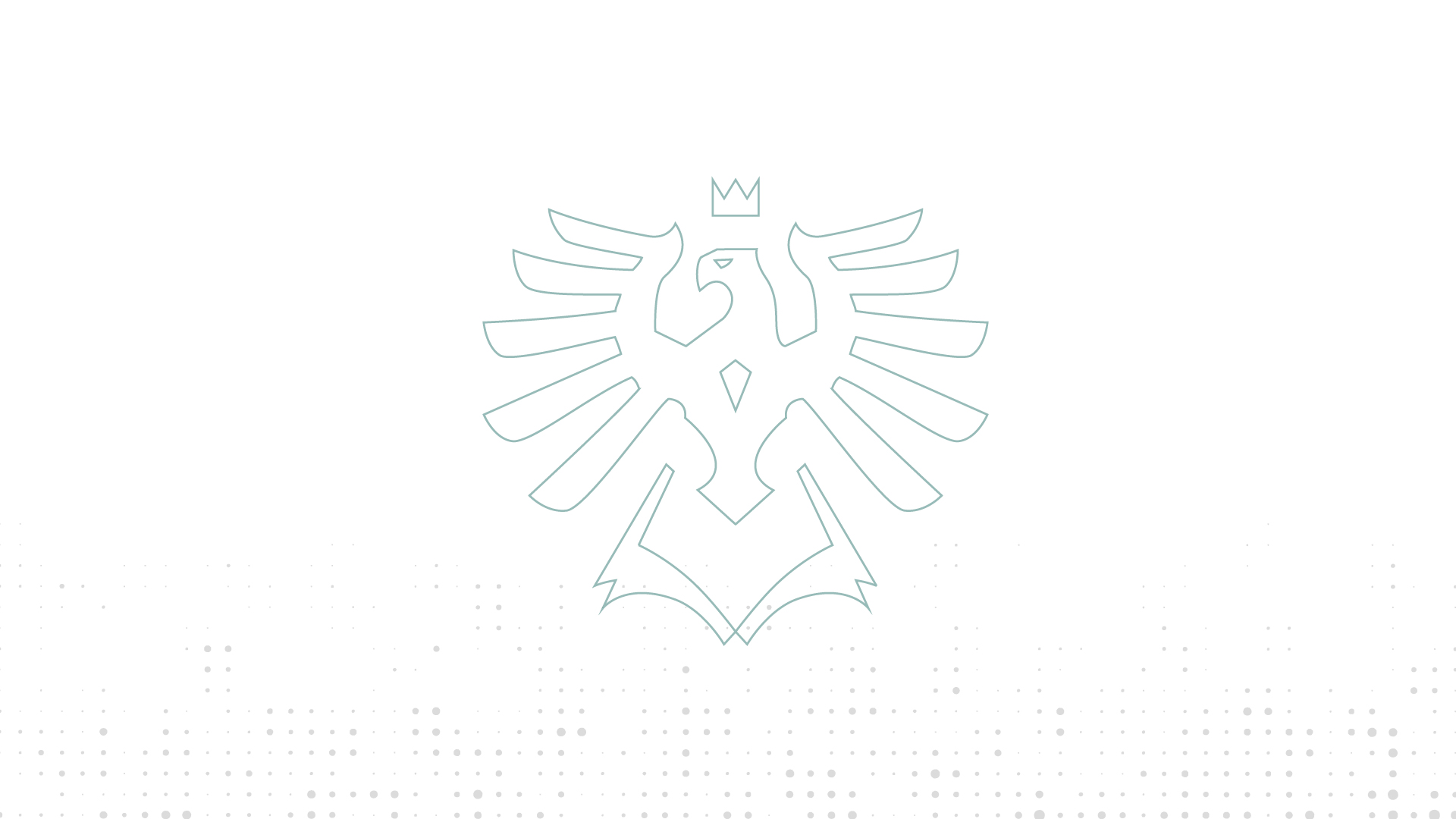 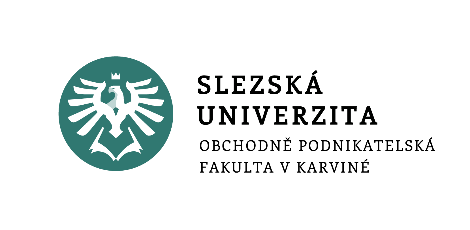 Děkujemeza pozornost
www.slu.cz/opf/cz